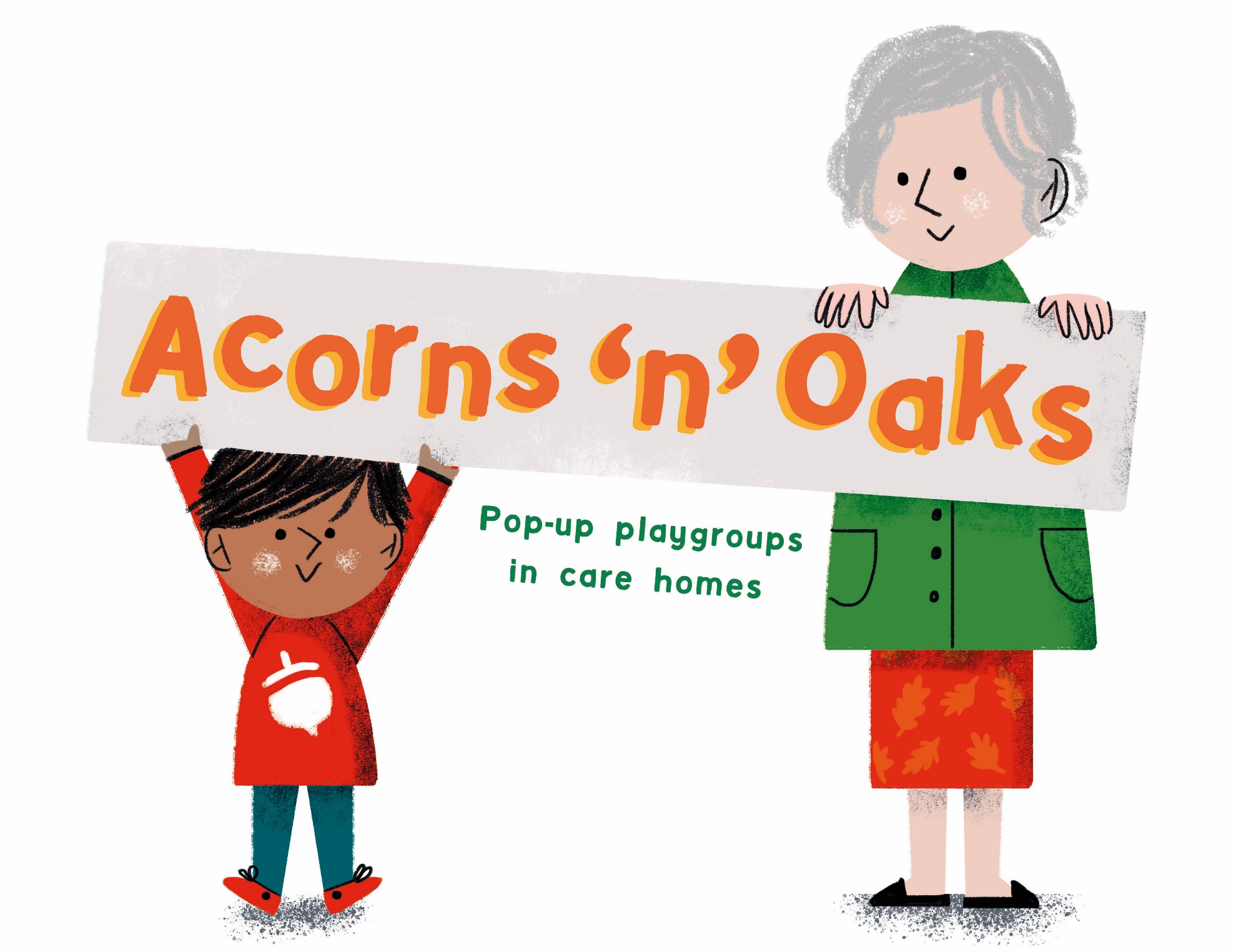 Acorns ‘n’ Oaks Playgroups CIC
Who are we?
What do we do?
Registering
Perceived Benefits – to care homes
			   - to families
Research evidence
Our vision
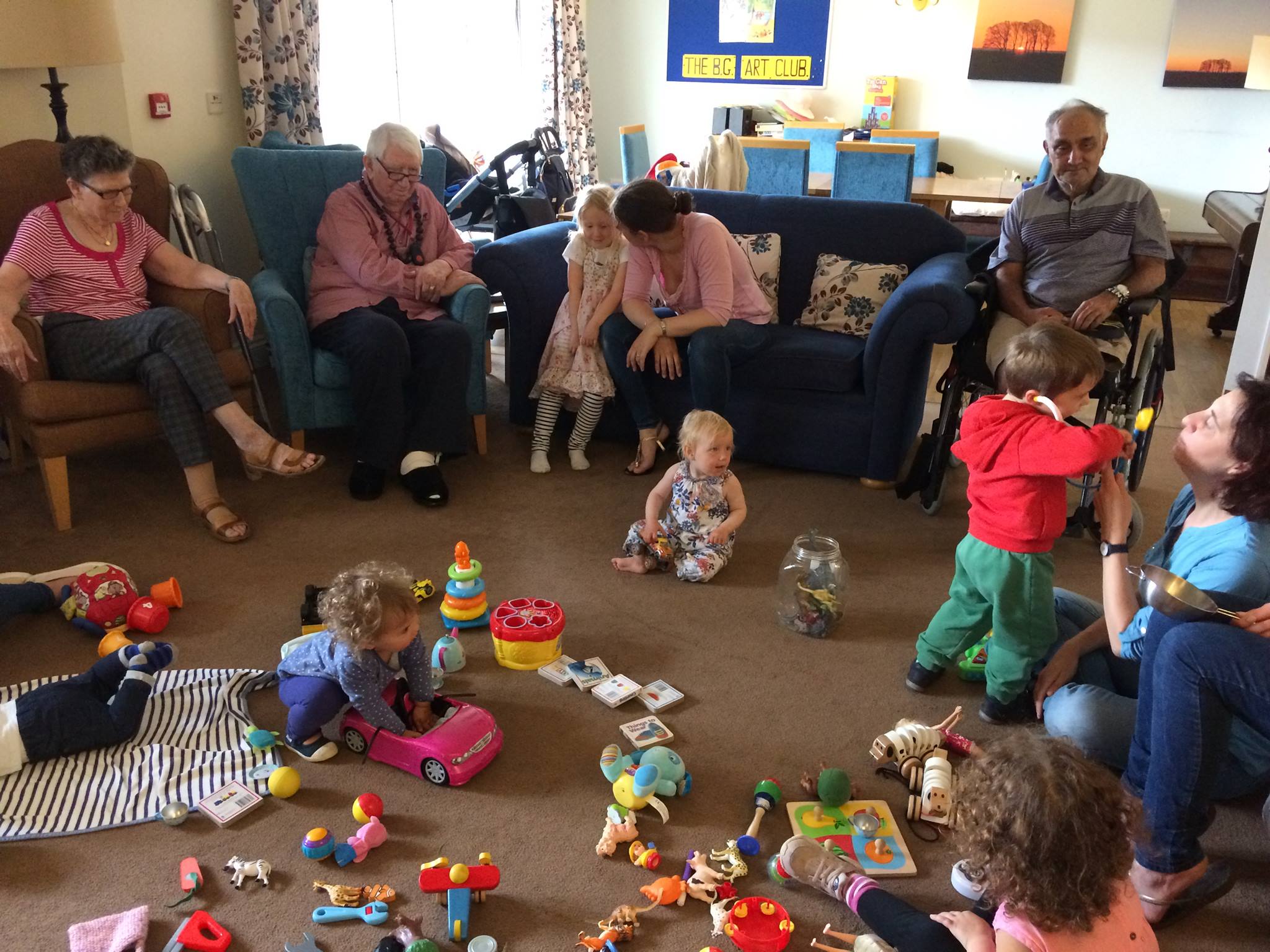 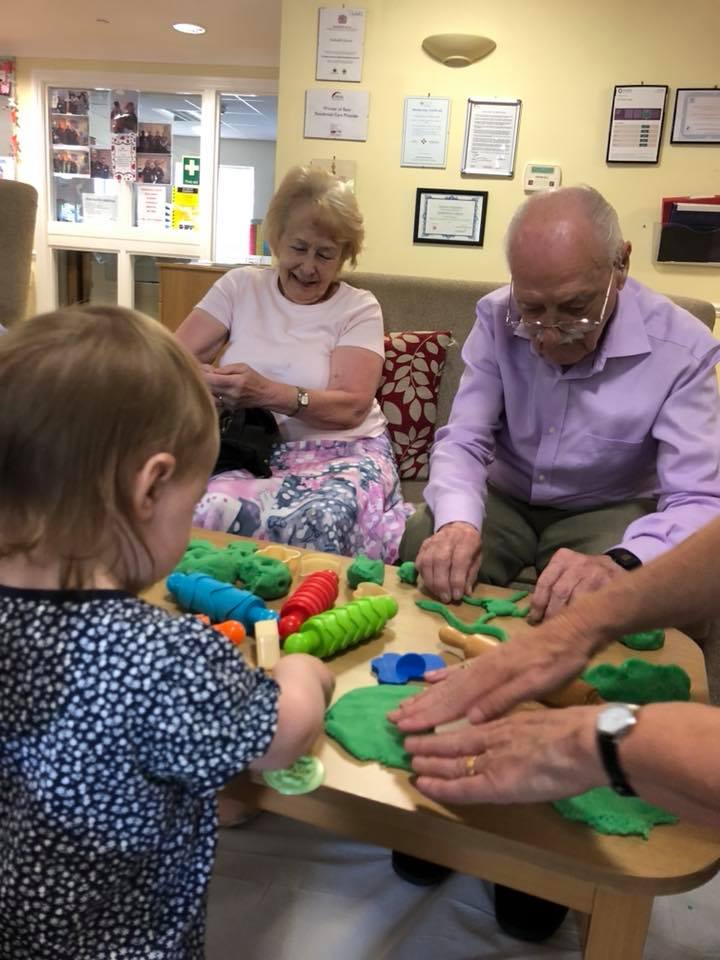 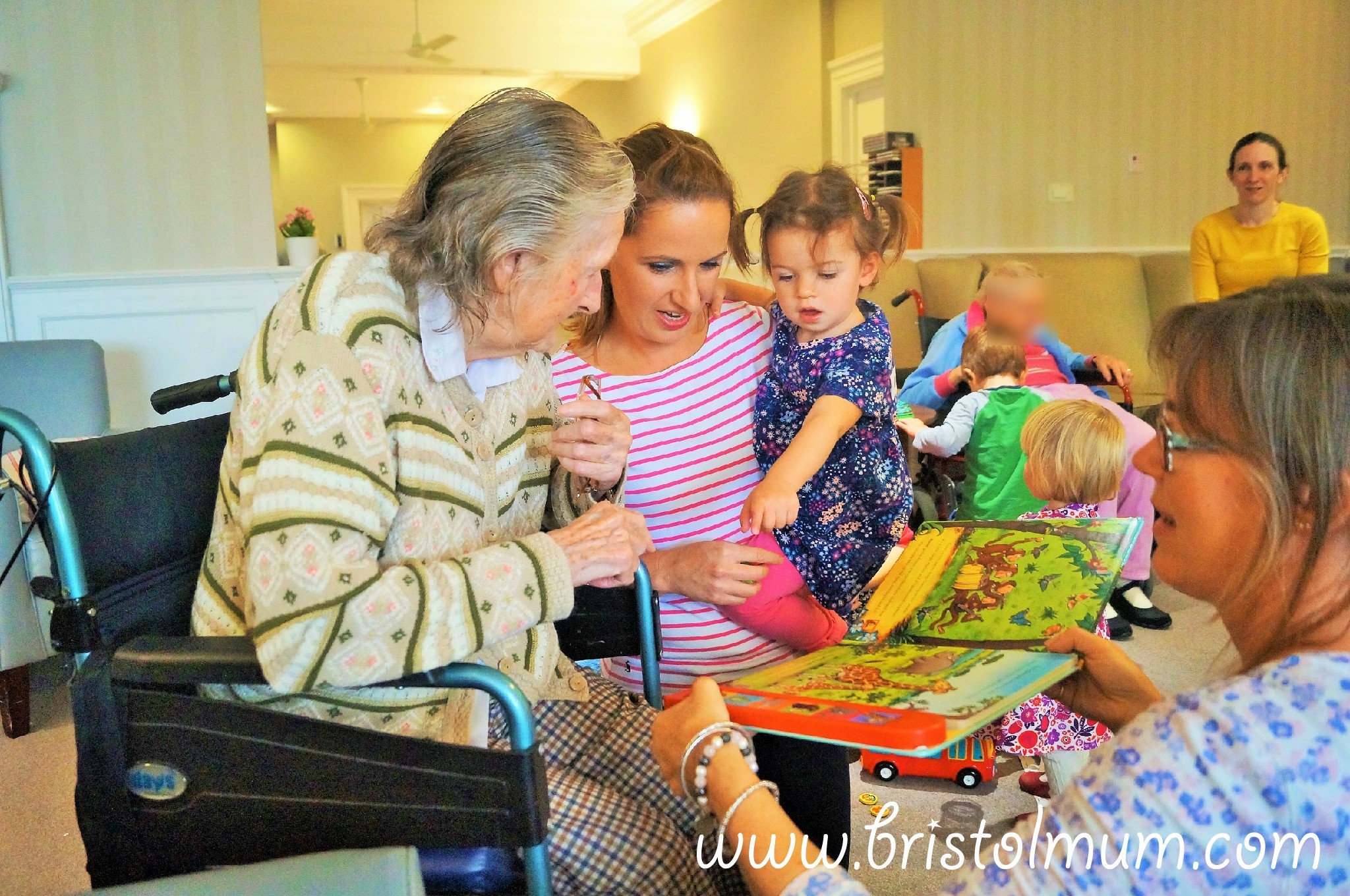 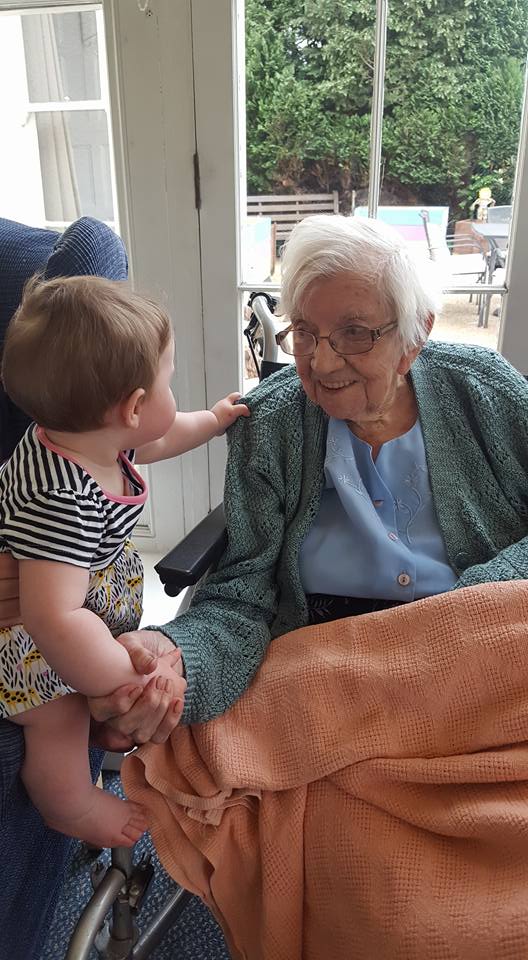 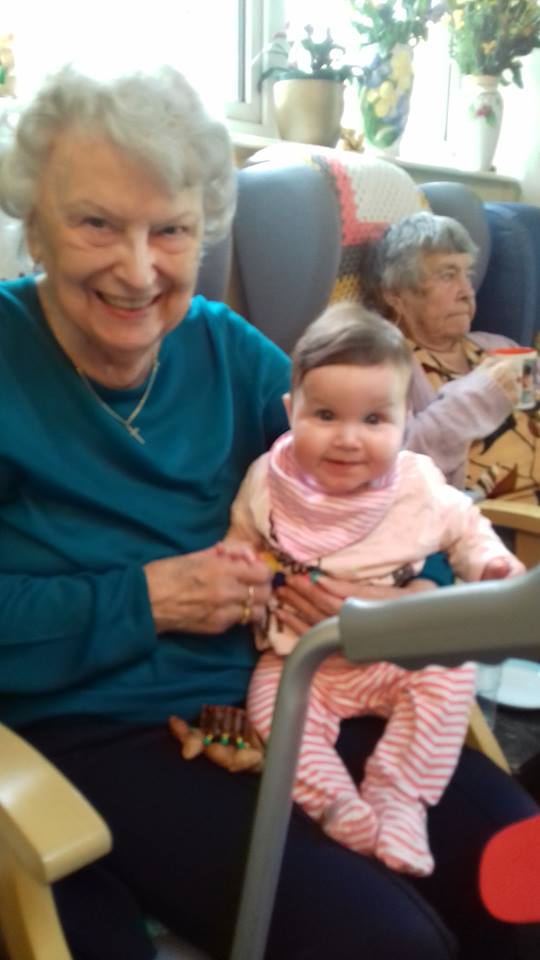 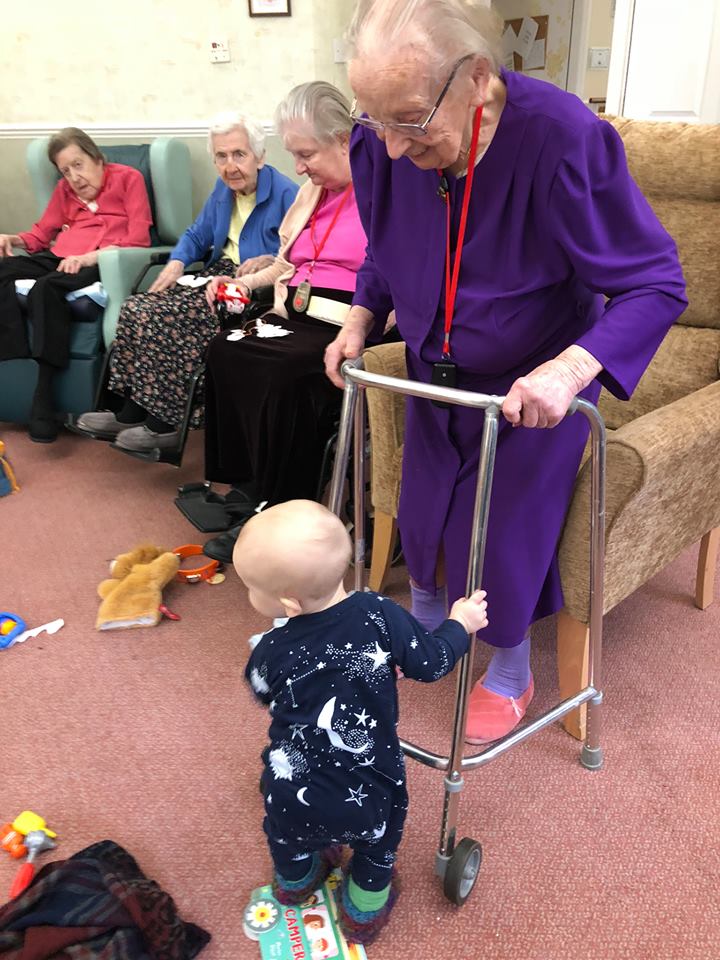